2nd
Grade
Quarter 1 Pre-Assessment
Teacher Directions
12 Selected-Response Items 
  4 Constructed-Response Items 
  1 Brief Write 
  1 Write to Revise a Text
  1 Write to Revise Language/Vocabulary
  1 Write to Edit or Clarify
Sequential Steps toward Standard Mastery
1
Performance Task 
at Grade Level
2nd
Quarter One
Pre-Assessment
The actual assessed writing standards on this assessment are circled.
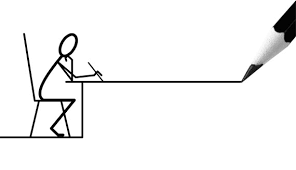 3
Order at HSD Print Shop…
http://www.hsd.k12.or.us/Departments/PrintShop/WebSubmissionForms.aspx
Directions
The HSD Elementary assessments are neither scripted nor timed assessments.   They are a tool to inform instructional decision making.  

All students should “move toward” taking the assessments independently but many will need scaffolding strategies.  

It is not the intent of these assessments to have students “guess and check” answers for the sake of finishing an assessment.  If that seems the case, please scaffold to gain a true understanding of student ability, noting when and what accommodations were needed.

Connecting Assessment to Classroom Instruction
How do the assessments connect to classroom instruction?  Assessment is not an isolated event.  The HSD assessments are an extension of classroom instruction. In the classroom assessment is on-going and monitors progress toward standards mastery.
Determining Grade Level Text

Grade level text is determined by using a combination of both the CCSS new quantitative ranges and qualitative measures.

Example:  If  the grade equivalent for a text is 6.8 and has a lexile of 970, quantitative data shows that placement should be between grades 4 and 8.









Four qualitative measures can be looked at from the lower grade band of grade 4 to the higher grade band of grade 8 to  determine a grade level readability. 














The combination of the quantitative ranges and qualitative measures for this particular text shows that grade 6 would be the best readability level for this text.
To see more details about each of the qualitative measures please go to slide 6 of: http://www.corestandards.org/assets/Appendix_A.pdf
Pre-Assessment and Learning Progressions

The pre-assessments are very unique.  

They measure progress toward a standard. 

Unlike the Common Formative Assessments which measure standard mastery, the pre-assessments are more like a baseline picture of a student’s strengths and gaps, measuring skills and concepts, students need  along the way, in order to achieve standard mastery.














So what about a post-assessment?  There is not a standardized post-assessment.
The true measure of how students are doing  along the way, is assessed in the classroom during instruction and classroom formative assessment.  For this reason The CFA’s are not called  post-assessments. The CFAs measure the  end goal, or standard mastery.  However, without the pre-assessments, how will we know what our instruction should focus on throughout each quarter?

Learning Progressions: are the predicted set of skills needed to be able to complete the required task demand of each standard. The learning progressions were aligned to Hess’ Cognitive Rigor Matrix.

The pre-assessments measure student proficiency indicated on the boxes in purple (adjustment points). These points are tasks that allow us to adjust instruction based on performance.  For instance, if a student has difficulty on the first  purple adjustment point (DOK-1, Cf) the teacher will need to go back to the tasks prior to DOK-1 Cf and scaffold instruction to close the gap, continually moving forward to the end of the  learning progression.

There is a Reading Learning Progression checklist for each standard in each grade that can be used to monitor progress.  It is available at: http://sresource.homestead.com/Grade-2.html
Example of a Learning Progression for RL.2.2.1
Pre-Assessments Measure Adjustment Points (in purple)
CFA
RL.2.2.1 grade-level standard assessment.
After the pre-assessment is given, Learning Progressions provide informal formative assessment below and near grade-level tasks throughout each quarter.
END of  QTR
Beg. of QTR
Throughout the QTR
6
Quarter One Reading Literature Learning Progressions.  
The indicated boxes highlighted before the standard, are assessed on this pre-assessment. The standard itself is assessed on the Common Formative Assessment (CFA) at the end of each quarter.
7
Quarter One Reading Informational Learning Progressions.  
The indicated boxes highlighted before the standard, are assessed on this pre-assessment. The standard itself is assessed on the Common Formative Assessment (CFA) at the end of each quarter.
8
Quarter 1 Pre Assessment Brief Write Rubric Answer Key
14
Quarter 1 Pre-Assessment Selected Response Answer/Points Key
15
2nd
Grade
Student Copy
Pre-Assessment Quarter 1

Name____________________
Directions:
Read each story.
Then answer the questions about the story.
16
Grade Equivalent:  1.5
Lexile:  400 
Mean Sentence Length:  8.06
Mean Log Word Frequency:  3.83
Word Count:  137
The Ant and the Grasshopper
By Aesop

One summer's day a grasshopper was hopping about.  He chirped and sang. 

Then, an ant passed by.  He was pulling a big ear of corn to his nest. He was very tired. 

"Why not come and play with me?" said the grasshopper. “You don’t need to work so hard.”

"I am getting ready for the winter," said the ant. “You should do the same thing.”

"Why should I get ready for winter?" said the grasshopper.  “I have food for now to eat.” So the grasshopper went off to play.

But the ant went on its way and kept on working.

When the winter came the grasshopper had no food.  He was so hungry. 

The grasshopper saw the ant had food each day.  He wished he had listened to the ant.
17
1. What was the ant doing when the grasshopper met him?  
     
     
The ant was pulling a big ear of corn to his nest and was very tired. 

The ant was looking for food to cook for dinner that night.

He was going to his job on the ant hill.

Ant was playing, singing and hopping.
2.   Why didn’t the ant follow what the grasshopper was doing?
      

He did not like the grasshopper’s loud singing.

The ant was too hot in the summer heat and did not want to play outside. 

He was hungry and wanted to go to his nest.

He was getting ready for winter and told the grasshopper he should do the same.
18
What did the grasshopper wish at the end of the story?           
           

He wished he had listened to the ant.

He wished he would have read more books.

He wished he didn’t ask the ant to play.

He wished he would have made more friends during the summer.
4. What is the central message of the fable?         
       

Playing all the time is fun.

Ants help grasshoppers.

It is smart to plan ahead.

Grasshoppers are lazy.
19
5. Which statement could be another title for this   
    passage? 

The Grasshopper Who Played  

How the Ants Worked

The Grasshopper That Learned

Ants Are Not Playful
What do you think the grasshopper will do next summer? 

He will play but not ask ant to play with him again.

He will store food for the winter during the summer so he doesn’t go hungry again.

He will play less and rest more during the summer.

The grasshopper will eat less food so he doesn’t need as much to survive during the winter.
20
(Teacher Only) Final Score__________
(Teacher Only) Final Score_________
21
Grade Equivalent 3.3
Lexile Measure 560L
Mean Sentence Length 8.86
Mean Log Word Frequency 3.59
Word Count 257
Benjamin Franklin the Printer
1 
Benjamin Franklin was born in 1706 in Boston, Massachusetts.  He had 16 brothers and sisters! Mother was at home and Father made candles. Benjamin loved to read and write more than his brothers or sisters.  

2
Father did not have money to send 17 children to school. But, he did send Benjamin to school. Benjamin was ten years old.  Benjamin did well in school.  He liked to read and write.  He did not like math.  Benjamin went to school for two years because Father ran out of money. Then he helped Father in the candle shop. 

3
When Benjamin was 12, Father wanted him to learn a trade. A trade is like a job. Benjamin did not want to be a blacksmith, carpenter or a brick-maker. He wished he could just read all the time.  James was Benjamin’s big brother.  James had a print shop.  Benjamin helped James print books.  Best of all, he could read the books he printed!  James helped Benjamin learn to be a printer.

4
When Benjamin was 16 he left home.  He wanted to be on his own.  He went to Philadelphia, Pennsylvania and got a job as a printer.  Benjamin worked hard.  He saved money and soon had his own print shop.

5
Benjamin had a newspaper.  People liked reading it.  His newspaper made people laugh and think.  Then he made a little book called Poor Richard’s Almanac.  An almanac tells farmers when to plant crops. Benjamin’s almanac had wise and funny sayings too.  People still read his almanac today!
22
9.   How old was Benjamin when he went to school?

16 years old 

8 years old

12 years old 

10 years old
10.  Why did Benjamin go to school for two years?

His father ran out of money.

Benjamin needed to learn a trade.

He helped Father make candles.

Benjamin wanted to read and write.
23
11.  Which sentence could be added to paragraph 2?

Benjamin learned to make books.

Benjamin wanted to stay in school.

Benjamin did not want to be a brick-maker.

Benjamin was very wise.
12.  What is the main idea of this text?

Benjamin Franklin became a printer.

Benjamin Franklin is going to school.

Benjamin Franklin had many brothers and sisters.

Benjamin Franklin worked hard.
24
How did leaving home help Benjamin become a  
      printer?

He needed to make more money.

He wanted to leave home.

He found a job in a print shop.

He liked to read and write.
Why did people like to read Benjamin’s   
       newspaper?

He made people laugh and think.

Newspapers help farmers.

People liked Benjamin.

Newspapers help people learn.
25
26
27
28
19. Read the sentence below.          Language and Vocabulary Standard L2.6

 An almanac describes when farmers should plant crops. 

Which word would best replace the word  describes?

asks

thinks 

C. explains

D. tests
20. Read the sentence below.                    Edit and Clarify  Language Standard L2.1d

He wished he had ___________ to the ant. 

Choose the correct word to fill in the blank.

listen

listened

listens

listening
29
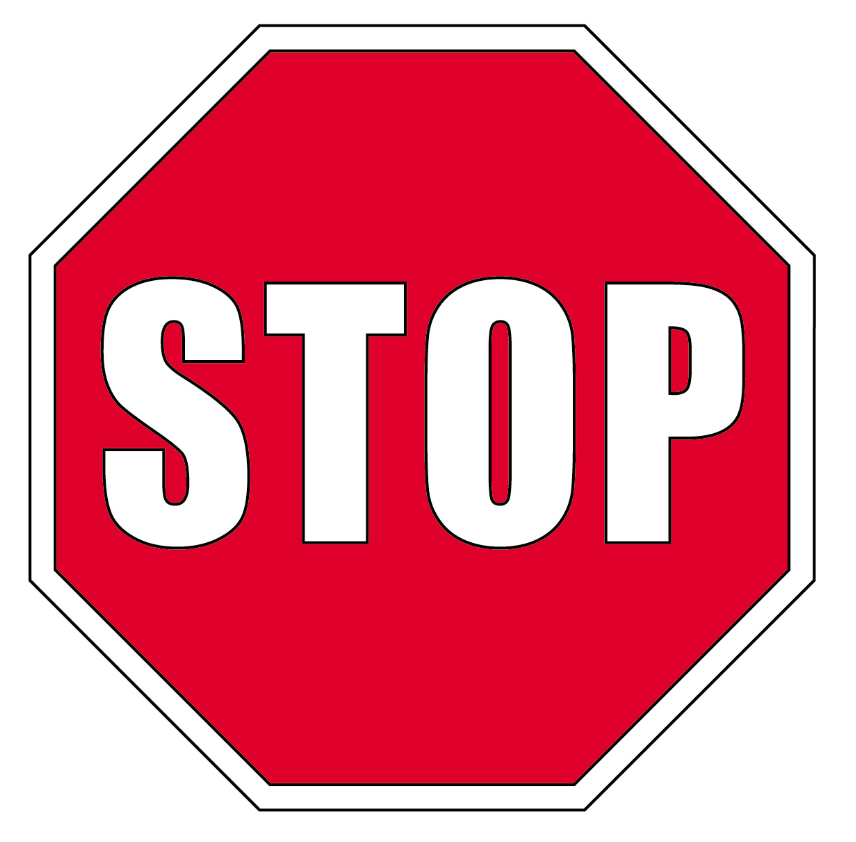 STOP
Close your books and wait for instructions!
30
Student Scoring
Color the box green if your answer was correct.
Color the box red if your answer was not correct.
31